Creakssqueaks
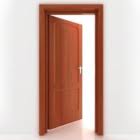 Harerabbit
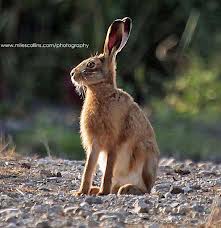 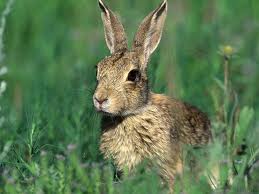 Hingethe part of the door that swings open
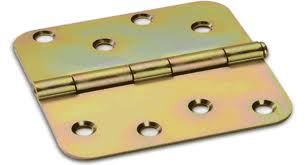 Howlinga long crying or wailing
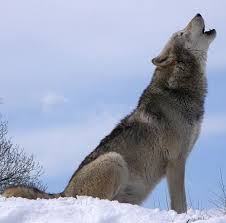 Patha dirt road or trail
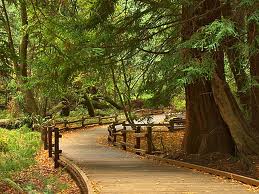 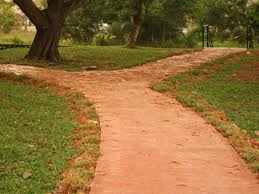 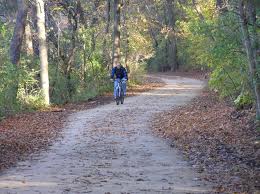 Swaysswings back and forth
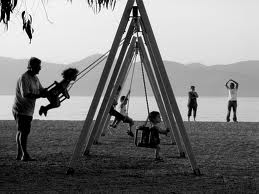 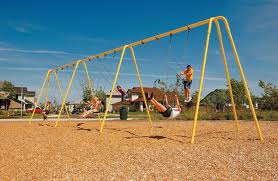